Муниципальное дошкольное образовательное учреждение
детский сад «Росинка»
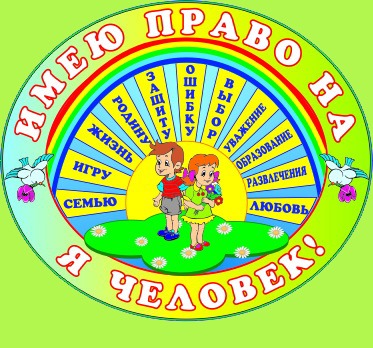 Страна счастья
( презентация к конспекту)
Подготовили:
                                                                                            воспитатели
                                                                                            МДОУ  детский сад «Росинка»
                                                                                            Букина Е. В., Макарова Е. Ю. 
                                                      г. Мышкин,
                                                     апрель 2016г.
Здравствуй,  страна счастья, ты одна на свете,
Где всем управляют маленькие дети,
Здесь всегда спокойно, солнечно, тепло,
Тому, кто живет здесь – очень повезло!
И очень рада детвора, что здесь защищают
Детские права!!!
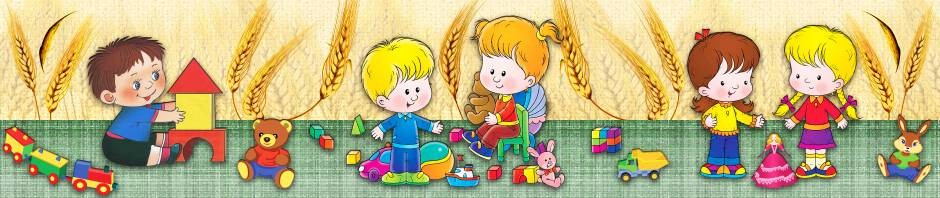 город  Имя
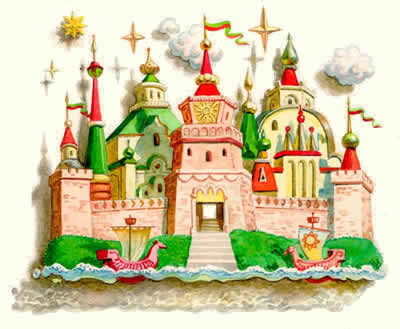 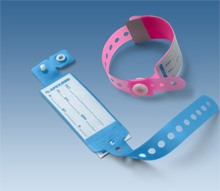 Ромочки и Верочки, Гриши и Аришки
Каждый день рождаются девчонки и мальчишки.
Пользуются с первых дней правами своими
Ведь с пеленок человек получает имя.
Каждый ребёнок имеет право на имя.
город  Гражданство
город  Здоровья
город  Знанья
Каждый ребёнок имеет право на образование
город  Семья
Пословицы о семье
«Вся семья вместе, и душа на месте»;
«Русский человек без семьи не живет»;
«Отец и мать цены не имеют»;
«Где любовь и совет, там и горя нет».
Каждый ребёнок имеет право на семью
Спасибо за внимание!
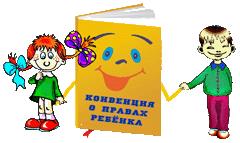